Toxic Trio
Clair McNeill - SEIS
Louise Pinnock Engage
What is the toxic trio?
Mental Health
Substance Misuse
Domestic Abuse
In Groups
Take one of the trio. In your group discuss the effects on children and young people, if one of the toxic trio is present in a family.

Jot down some of the effects and how they may manifest themselves in school.
Scale of the problem
250-350 000 children affected by parental drug use in UK (Hidden Harm)
At least 120 00 children living with a parent currently in treatment
6% (700 000) live with a dependent drinker
100 children a week call Childline worried about their parents’ drinking
Serious Case Reviews: 22% drug use, 22% alcohol use
Challenges and vulnerabilities
Neglect 
Disruption of household routines 
Inadequate supervision 
Physical and emotional abuse 
Impaired or inappropriate parenting practices 
Poverty 
Exposure to drugs and drug-taking equipment in the home 
Domestic violence.
[Speaker Notes: Whilst some of the impacts of parental substance use on children may be drug-specific – safety issues in the home, for example – the majority are not. Most challenges will be shared by children with other vulnerabilities: teachers and other school staff will already be familiar with them, and there will likely be training, policies and procedures in place for managing them. Parental substance use and its impacts on children, therefore, fall well within the sphere of schools’ existing pastoral care responsibilities, and should not be seen as threatening or as ‘someone else’s job’. 
The impacts of parental substance use on children are quite well-documented, but also numerous and complex. Substance use does not exist in a vacuum and children suffering its effects are likely to be subject to a number of other challenges and vulnerabilities in their home life, including:]
Additional impacts
Love and loyalty - being protective of parents 
Reluctance to disclose problems at home, and uncertainty of who to talk to 
Psychological distress 
Fear of intervention by ‘officials’ 
Guilt, shame, and stigma 
Sadness, isolation, and depression 
Anger and frustration 
Fear and anxiety (for their parents’ safety, or that they will ‘end up the same’).
Possible indicators
Isolation – finding it hard to socialise, make friends or invite them home 
Difficulties completing homework on time 
Bullying (including due to poor physical appearance) 
Poor attendance or late arrival 
Tiredness or lack of concentration 
Lack of engagement or interest from parents (e.g. non-attendance at parents’ evenings) 
Unavailability for school clubs or trips 
Academic underachievement 
Behavioural difficulties
[Speaker Notes: Many of the indicators discussed here will be exhibited by children experiencing other vulnerabilities, and teachers should already be on the lookout for signs of abuse or neglect in their everyday work. Schools and teachers should be especially vigilant around young children who are already known to be vulnerable, as they may not be aware that the background cause could be related to alcohol or drug misuse.

There may also be risks of children mimicking their parents’ behaviour and coping strategies, including the possibility of violence if there is domestic abuse in the house, or beginning to use substances themselves. 
Whilst generalisations should be avoided, substance use may also be a factor in the lives of children who are cared for by other members of their family – especially grandparents – or those growing up in foster care. According to Grandparents Plus, almost half of grandparent carers took on the role because of substance use in the family.* Being cared for by people other than parents can also be a cause of bullying in itself.**]
Children affected by parental substance use value reassurance that:
they’re not alone 
they aren’t to blame 
they’re not betraying anybody by talking about it.
They may also benefit from:
somewhere quiet to relax 
extra support with school work 
identified special teachers to talk to 
knowing other children whose parents use drugs/alcohol 
school nurses to check they’re OK, do home visits, and meet their family 
access to existing programmes like breakfast/after school clubs, careers advice, and extra-curricular activities.
DSL Handbook
Safeguarding pathways.
Who is out there to support?
What information is there?
Up to date information, websites and phone numbers?
DA in Solihull
4,846 women expected to experience DA per year
Accounts for 8% of recorded crime and only 39% of incidents are thought to be reported to the police 

May – Oct 2014 – 838 children managed via EHMAP
DA is a factor in 38% of social work assessments, and over half of CP plan

A quarter of girls and 18 per cent of boys reported some form of physical partner violence.
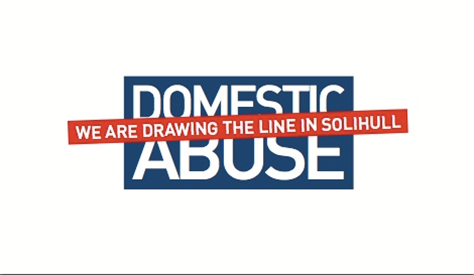 [Speaker Notes: Data difficult – under reporting, duplication in reporting
Women – threat and risk higher, repeat victims – 2.6 women a week killed.  650 incidents per quarter reported to the police
Nationally a third of women have dependent children
EHMAP- police referrals due to DA and thought to be level 1 -2 risk


Nationally DA is featured in 75% of CP cases, Last year 32% of CP and 16% of CIN – DA featured
Young people data not yet available at local level but nationally ¾  of girls and half of boys reported some form of emotional partner violence. 1/3  sexual abuse. will be an issue for young people in Solihull]
Assessing Risk
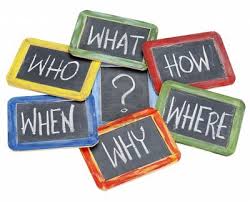 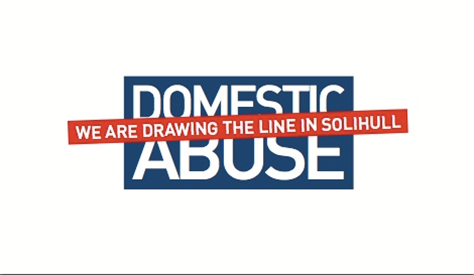 [Speaker Notes: Reality is women and children die or are seriously harmed as a direct consequence of domestic abuse. 
Although considered a ‘hidden crime’ victims are not living on an island, they have family, friends, neighbours, jobs – they interact with agencies regularly, often more so. Children go to school. 

If you have suspicions doing nothing is not okay, but some actions cause harm and increase risk. 
If domestic abuse is correctly identified at an early stage, the risks assessed and a clear safety plan is created, the risks of harm to the children and victim can be reduced. 

DHR’s and SCR’s are show we’re still not getting it right for families living with DA. 

Conclusions from many domestic homicides and serious case reviews showed:
lack of understanding and training regarding risk identification, assessment and management
insufficient risk identification, assessment and management
insufficient information sharing
failure to manage the intelligence
failure to make the links across public protection and serial offending.


The strongest associations with violence perpetration were found to be emotional/verbal abuse and forced sex. Although the studies did not define what was considered to be emotional or verbal abuse, the association between these factors and physical violence could lend support to the importance of officers actively seeking evidence of coercive and controlling behaviour when conducting risk assessments. Factors associated with other forms of abuse (e.g. psychological and emotional abuse) are poorly covered by the systematic reviews and meta-analyses included in this REA, meaning there are potential gaps in the coverage of this review. 




.]
DASH – Domestic Abuse Stalking & Honour Based Violence 

 DVRIM- Domestic Abuse Risk Identification Matrix
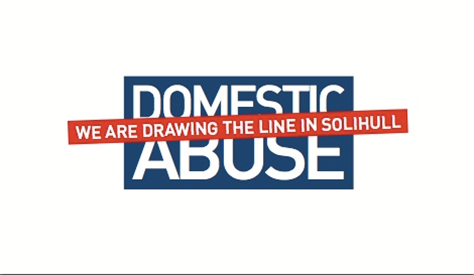 [Speaker Notes: Two toolkits currently used in Solihull to assess risk
DASH – adults
DVRIM – children and young people 

Help guide the appropriate intervention, is a safeguarding  response required?

Can not be done in isolation –require input from mother and child – child will always be at risk if mum is and vice versa

Undertaken in a supportive environment, information about support available easily, good understanding of DA, do not use children, family members to translate, only ask in a safe private place.]
DASH
High risk – referral to MARAC

Medium/Standard – signpost to specialist support 

SAFETY PLAN ALWAYS
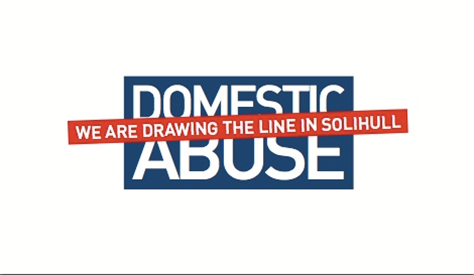 [Speaker Notes: Refer group to look at hand out with assessment. 

Initial conversation 
Are you in a relationship with somebody who hurts or threatens you?
If adult discloses follow up with : 
tell me how they hurt you, when was the last time, was the worst time?
Does your partner get jealous? How do they behave?
Are you afraid for your children sometimes and does his behaviour frighten them?

   15 questions 
Good practice – private space, do not undertake as a checklist - 
Key areas to actively focus on as they allow the victims perspective to be gathered:
 2 – Fear
 4 – Isolation
 8 – stalking/harassment
 10/11 – escalation
 12 – control
 14/15 – threats to kill 

1- injury – starts you off thinking about the current incident
3. Victims will be afraid of their perpetrator but difficult to articulate and perhaps is more about immediate fears or trying to draw out threats that have been made about harming children, family, pets etc
The victims well being is more linked to support and need to be careful of victim blaming
 58% of women killed in the past two years were still in the relationship. This is more about understanding that separation is not a reduction in risk 

Pitfalls 

Failing to see domestic abuse as a process and responding at an incident level 
Seeing it as an adult problem and losing focus on the impact on the child. DASH does not assess risk to children
Connecting other factors such as substance misuse, mental health of parents
Minimising of abuse by victim and/or perpetrators 

 
Professional judgement: if a professional has serious concerns about a victim’s situation, they should refer the case to MARAC. There will be occasions where the particular context of a case gives rise to serious concerns even if the victim has been unable to disclose the information that might highlight their risk more clearly. This could reflect extreme levels of fear, cultural barriers to disclosure, immigration issues or language barriers particularly in cases of ‘honour’-based violence. This judgement would be based on the professional’s experience and/or the victim’s perception of their risk even if they do not meet criteria 2 and/or 3 below. 

2. ‘Visible High Risk’: the number of ‘ticks’ on this checklist. If you have ticked 14 or more ‘yes’ boxes the case would normally meet the MARAC referral criteria. 


The strongest associations with violence perpetration were found to be emotional/verbal abuse and forced sex. Although the studies did not define what was considered to be emotional or verbal abuse, the association between these factors and physical violence  lend support to the importance of  actively seeking evidence of coercive and controlling behaviour when conducting risk assessments. Factors associated with other forms of abuse (e.g. psychological and emotional abuse) are poorly covered.

Share copy of BSWA safety planning for women]
DVRIM
Evidence of domestic abuse 

Risk factors/potential vulnerabilities
 
Protective factors
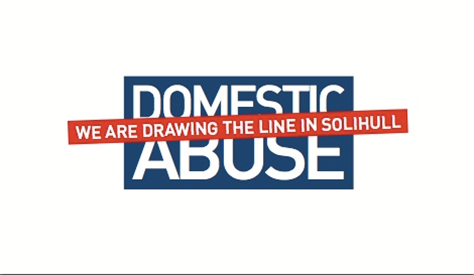 [Speaker Notes: As schools you will be receiving referrals from EHMAP with a threshold. This will give a shared understanding of what has been seen by others and how they assessed the risk. 

Use the child's words – can you tell me a bit more about when daddy hurt mummy?
Ask if they have told anyone else, who?
Listen and believe what they say, explain you need to make sure they are safe and how you are going to do this
Reassure them it is not their fault and they are not responsible for stopping it.
Details of other children in the household and concerns, what do they want to happen
What are their immediate fears
Child line number 0800 1111

Evidence of DA
Consider incidents in relation to severity, frequency and duration – as this shows how much time child is exposed. 


Examples of violence 
Minor – isolated incident, shove, slap, grapping arm, occasional insults, humiliation, occasional fear or anxiety
Moderate – hit, kicked, pinched, hair pulling, destruction of property, intimidation, frequent verbal insults, humiliation, times when they are frightened.
Risk factors – children under 7 in the family consider raising intervention, as they will not have safety strategies and are dependant on mums to protect them.
Serious – harm, beaten up, repeatedly kicked, punched, grabbing throat, throwing them around, dragging by hair, biting
Severe – weapons used, sexual assault, scalding, burns, pushed down stairs, locked up, separated from children, kidnapped, injury requriing hospital treatment. 

Risk factors to children – age (under 7), SEN, how are they experiencing it directly/indirectly, actions during abuse, how they act afterwards, change in behaviour, over eager to be in school, or not.

Protective Factors –  (copy and share page 52/53/54)
Mum acknowledges risk to herself and child
Receptive to support
Strong support networks –family/friends
Perpetrator has made ‘initial attempt’ to be accountable for abuse
Considering leaving relationship and has plans to manage risk]
Scale one – moderate – Single agency
Scale two – moderate to serious – CAF/family support intervention


Scale three – serious risk – Child in Need – consider safeguarding S17
Scale four – Sever risk – Safeguarding S47
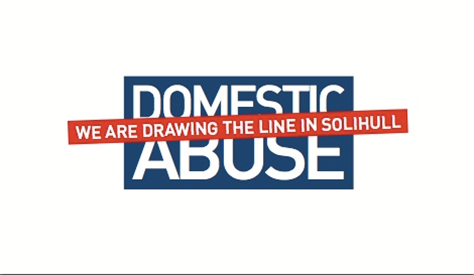 [Speaker Notes: Inter connecting set of thresholds, including risk factors, protective factors and potential vulnerabilities 
Guidance to initiative appropriate intervention

Scale one – provide information to mum on local specialist service and basic safety planning
                 children under 7 – consider increasing scale
                 Record accurate notes and share with victims consent 
                 follow up – how are things?
                 Consider CAF if you feel you can not meet the needs of the child

Scale two – Signpost mum to DV community outreach, offer to make referral
                 As above, put complete CAF
                 flag to prompt follow up, especially if mum chooses not to engage with specialist service .

Scale three /four – refer to your child protection procedures. . Social work teams using the DVRAM]
Domestic abuse
Triage process
Police referrals
Meeting daily
Education screen cases – with consent
Feedback outcomes
Screening tools
DV RIM - children
CAADA DASH – adults (victim)
Case Study
Groups of 4
Label A, B, C, D
Read your information out to the group, decide what level on the threshold document you feel this case is.
Repeat for each new piece of information.
When all 4 have been shared at what level do you feel this is now?
What will your action be?
Solihull Multi-Agency Thresholds Criteria
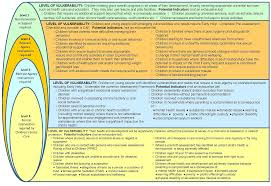 Threshold 1
Threshold 2
Threshold 3
Threshold 4
20
[Speaker Notes: T1, T2, T3 – support at thresholds 1, 2 and 3 is known as early help.  
T4 – statutory intervention – meets children’s social work threshold.  
Early help definition:

Additional information for trainers:

The Children Act 1989
The Children Act 1989 is based on the principles of the United Nations Convention on the Rights of the Child and provides the foundation for child welfare law in the UK (except for Scotland). 
 
Key Principles of the Act:
The child’s welfare is paramount
Work in partnership with parents
Parents have responsibility for, and not rights over, their children.
Consultation with children to establish their wishes and feelings
 
Section 17 – Child in Need of additional support (Threshold 4)
Under s17 of the Children Act 1989 the local authority has the power to assess the needs of all children in need and make provision to meet these needs. Any services offered will be provided in partnership with parents/carers on a voluntary basis. 
 
A child shall be taken to be in need if:
 
he is unlikely to achieve or maintain, or have the opportunity of achieving or maintaining, a reasonable standard of health or development without the provision for him of services by a local authority;
his health or development is likely to be significantly impaired, or further impaired, without the provision of such services; or
he is disabled.
s17 (10) Children Act 1989
If you are working with a child in need of additional services, you will need consent from the parents to share information about the family.
 
Section 47 – Duty to Make Enquiries (Threshold 4)
Under s47 the local authority has a duty, and the power, to make enquiries about any child where there are reasonable grounds to believe that they are suffering or likely to suffer significant harm.
 
Only children’s social care, the police and the NSPCC are vested with the legal authority to make these enquiries. Other agencies, including schools have a duty to co-operate with the local authority in carrying out such investigations.]
Social Work assessment - NFA
Case is de-escalated back to early help.
So what does this mean?

How will you support this family?
What can you expect from early help
Comments
Concerns
Questions
Thank you